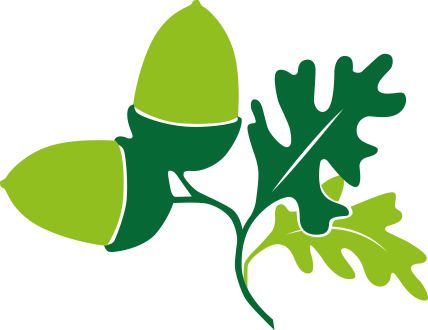 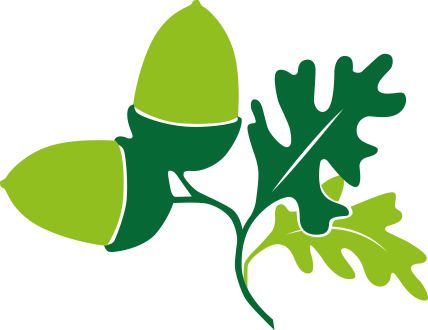 Citizenship
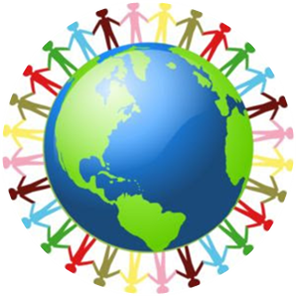 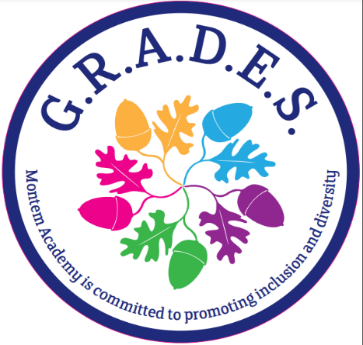 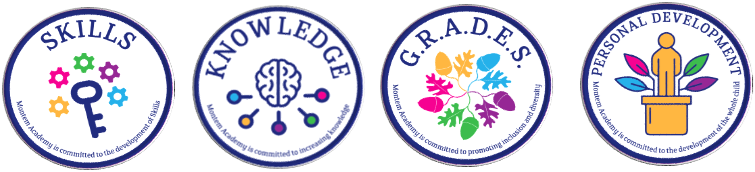 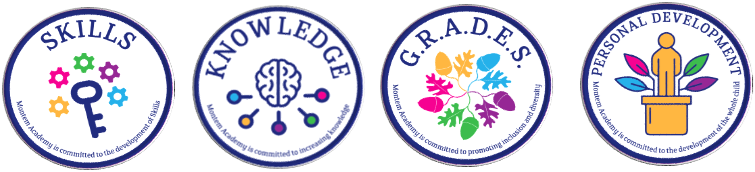 Week 3
Everyone to Excel through Pride and Ambition
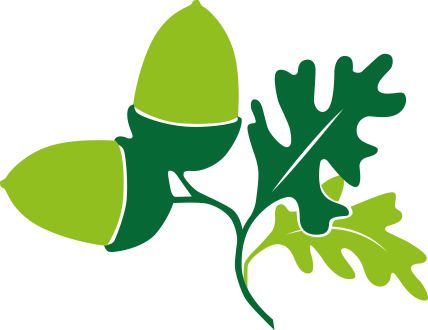 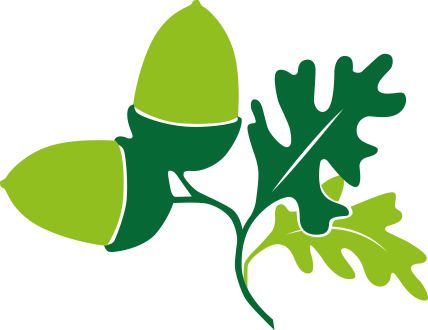 Citizenship
World Wildlife Day
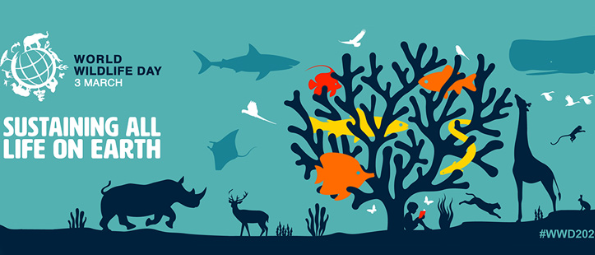 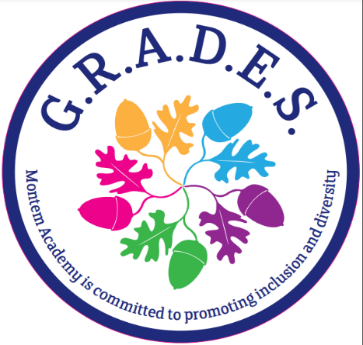 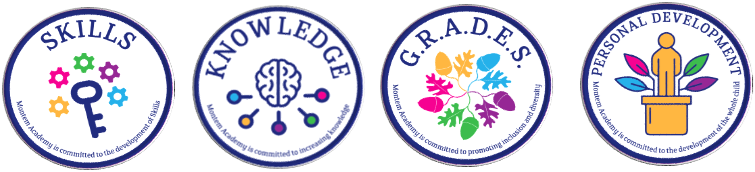 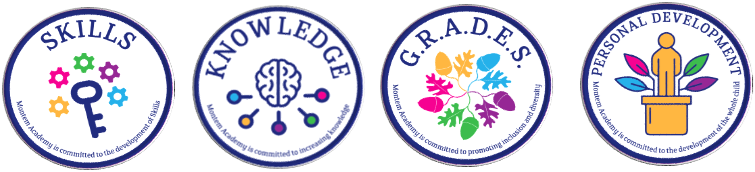 https://wildlifeday.org/en
Everyone to Excel through Pride and Ambition
Citizenship
ECO
Anna Du’s Plastic Searching Robot
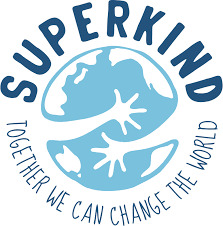 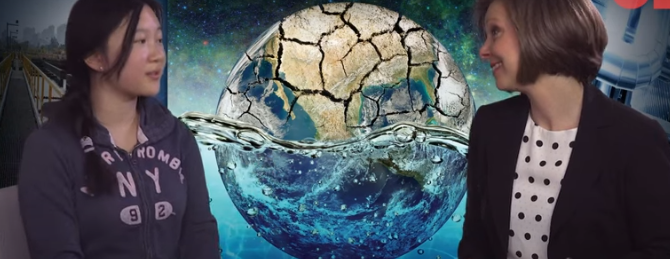 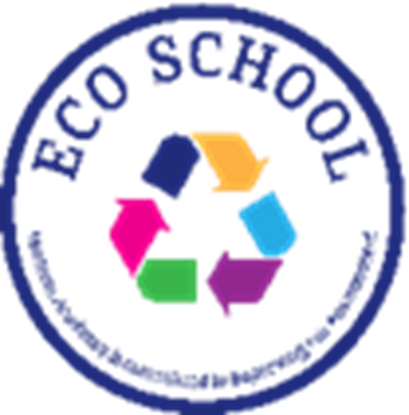 https://superkind.org/change-makers/anna-du
Everyone to Excel through Pride and Ambition
[Speaker Notes: Click on the link for the video and then create a short task/question based on the video.]
Citizenship
Safeguarding
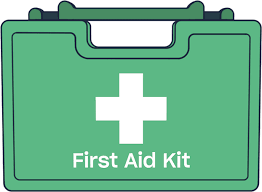 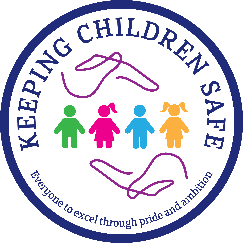 Everyone to Excel through Pride and Ambition
[Speaker Notes: Click on the link for the video and then create a short task/question based on the video.]
Citizenship
Arts
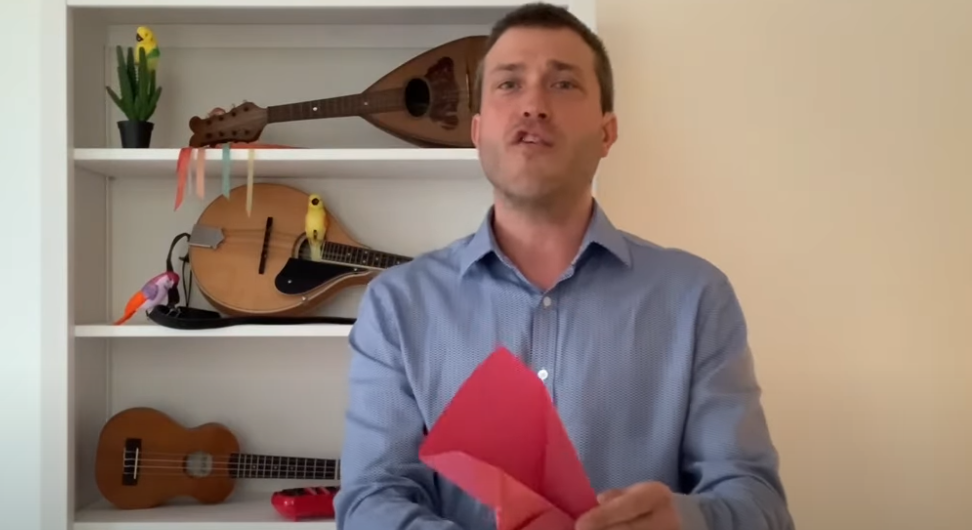 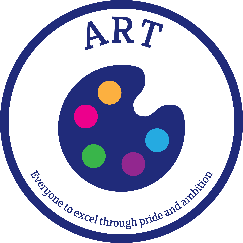 https://www.youtube.com/watch?v=VO0whvQ3QJA
Watch 10-15 minutes
Everyone to Excel through Pride and Ambition
[Speaker Notes: Click on the link for the video and then create a short task/question based on the video.]
Citizenship
Sports
Ade Adepitan – Paralympian
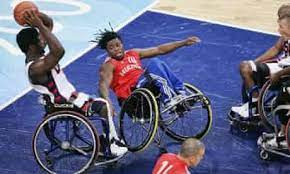 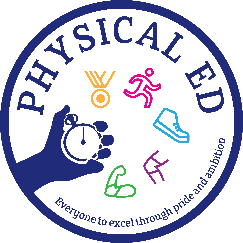 https://www.youtube.com/watch?v=IkT83crXXAA
Everyone to Excel through Pride and Ambition
[Speaker Notes: Click on the link for the video and then create a short task/question based on the video.]